Сонячна енергетика
Сонячна енергетика - одна з галузей альтернативної енергії, що розвиваються найбільш динамічно. Вона заснована на перетворенні енергії, випромінюваної Сонцем, в інші види енергії, наприклад, в електрику або тепло. Сонячна енергетика - виключно екологічна, вона не робить ніякого впливу на навколишнє середовище. 
Її розвиток стимулюється економічними факторами, такими як постійно зростаючі ціни на традиційні джерела енергії(вугілля, нафту, торф, газ), зниження вартості обладнання для станцій, що працюють на поновлюваних (альтернативних) джерелах енергетики при збільшенні їх продуктивності, що в цілому призводить до зниження собівартості виробленої електроенергії
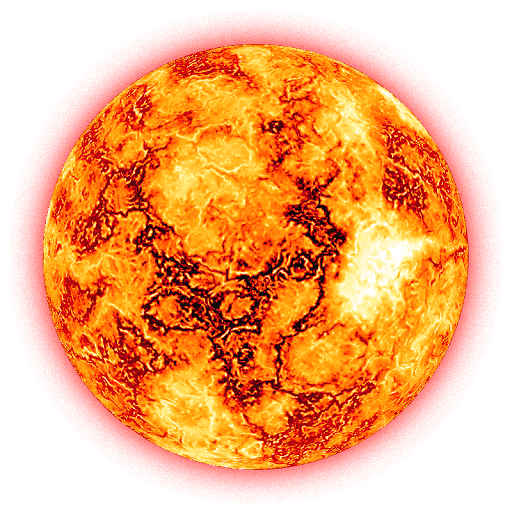 Сонце - джерело енергії дуже великої потужності. 
Всього 22 дні сонячного сяяння по сумарній потужності, що приходить на Землю, дорівнюють всім запасам органічного палива на планеті.
1. Загальнодоступність і невичерпність джерела.
2. Теоретично повна безпека для довкілля (проте в даний час у виробництві фотоелементів і в них самих використовуються шкідливі речовини).


Єдина проблема пов'язана з тим, що глобальне використання сонячної енергетики може змінити альбедо земної поверхні і привести до зміни клімату.
Переваги сонячної енергетики
1. Через відносно невеликі величини сонячної постійної для сонячної енергетики потрібне використання великих площ землі під електростанції (наприклад, для електростанції потужністю 1 ГВт це може бути пара десятків квадратних кілометрів). Проте цей недолік не такий великий. Наприклад, гідроенергетика виводить з користування ще більші ділянки землі.
2. Потік сонячної енергії на поверхні Землі залежить від географічної широти. У різних місцях середня кількість сонячних днів за рік може розрізнятися дуже сильно.
3. Сонячна електростанція не працює вночі і не дуже ефективно працює в уранішніх і вечірніх сутінках. При цьому пік електровжитку доводиться саме на вечірні години. Крім того, потужність електростанції може різко і несподівано вагатися через зміни погоди.
4. Дорожнеча сонячних фотоелементів. Ймовірно, з розвитком технології цей недолік подолають( ціни на фотоелементи знижувалися в середньому на 4% в рік).
5. Недостатній ККД сонячних елементів.
6. Поверхню фотопанелей потрібно очищати від пилу і інших забруднень. При площі в декілька квадратних кілометрів це може привести до великих витрат.
7. Ефективність фотоелектричних елементів помітно падає при їх нагріві, тому виникає необхідність в установці систем охолоджування, зазвичай водяних.
Недоліки сонячної енергетики
Сонячна батарея. Фотогальванічний елемент
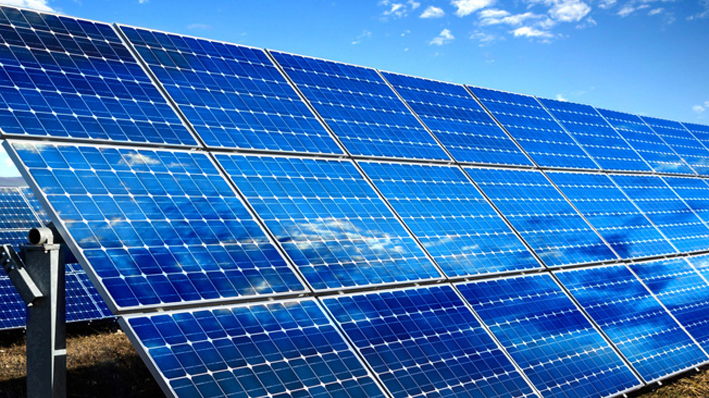 Сонячна батарея - об'єднання фотоелектричних перетворювачів (фотоелементів) - напівпровідникових пристроїв, прямо перетворюють сонячну енергію в постійний електричний струм.
Якщо у напівпровідниковий матеріал вносити незначні кількості відповідних домішок, то можна змінювати його електричні властивості та отримувати напівпровідникові матеріали з електропровідністю двох основних типів:      p–типу зі зв’язаними носіями позитивного заряду та вільними носіями позитивного заряду та n–типу зв’язаними позитивно зарядженими та вільними негативно зарядженими носіями. Якщо в одному кристалі напівпровідника створити шар двох вказаних типів та освітити поверхню кристала сонячними променями, то носії будуть дифиндувати через p-n– перехід назустріч один одному, спричиняючи у зовнішньому ланцюгу електричний струм. Принцип використовується у сонячних батареях, що можуть встановлюватися на різних спорудах, транспорті та побутових предметах.
Пристрій для збору теплової енергії Сонця, переносимою видимим світлом і ближнім інфрачервоним випромінюванням . На відміну від сонячних батарей, що виробляють безпосередньо електрикові, сонячний колектор виробляє нагрів матеріалу-теплоносія.
Сонячний колектор
Плоский сонячний колектор
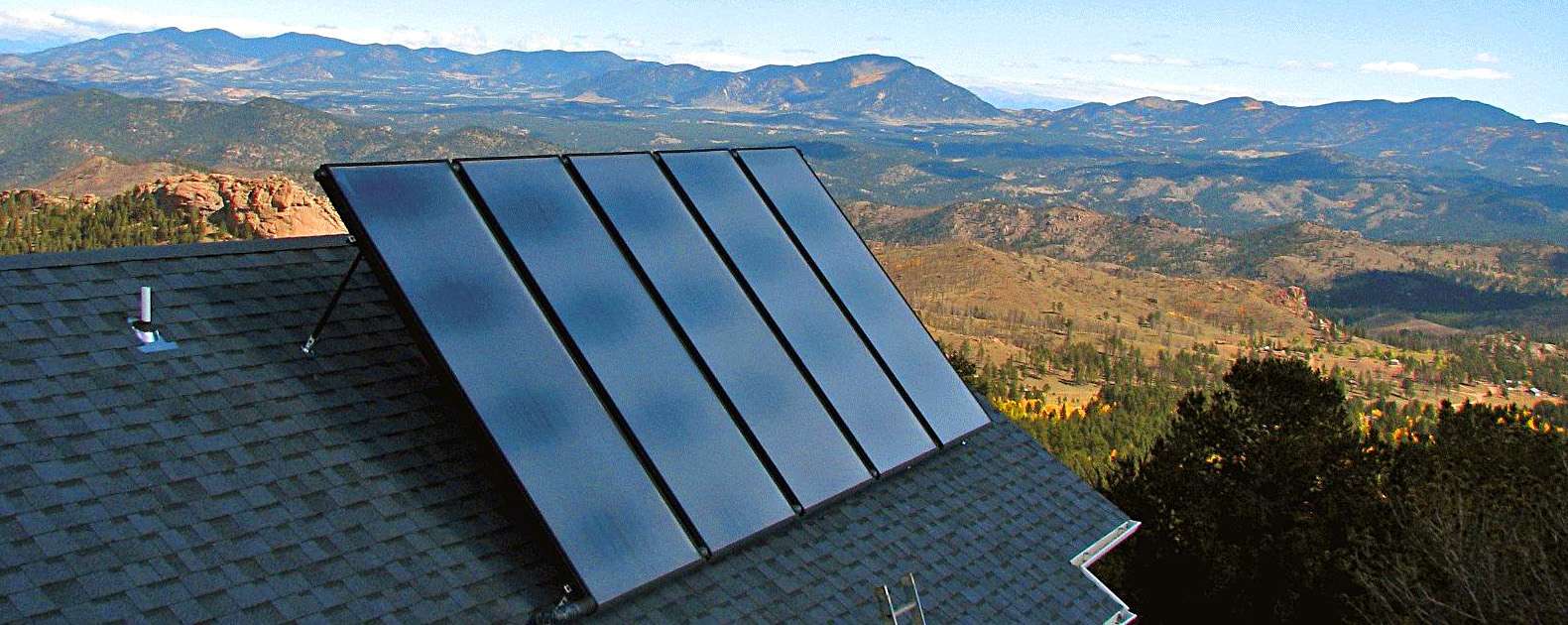 Плоский колектор складається з елементу, який поглинає сонячне випромінювання, прозорого покриття і термоізолюючогошару. Поглинаючий елемент називається абсорбером; він зв'язаний з теплопровідною системою. Прозорий елемент (скло) зазвичай виконується із загартованого скла з пониженим вмістом металів.
За відсутності розбору тепла (застої) плоскі колектори здатні нагрівати воду.
Чим більше падаючої енергії передається теплоносію, який протікає в колекторі, тим вище його ефективність. Підвищити її можна, застосовуючи спеціальні оптичні покриття, не випромінюючі тепло в інфрачервоному спектрі.
Вакуумний сонячний колектор
Можливе підвищення температур теплоносія аж до 250-300 °C у режимі обмеження відбору тепла. Досягти цього можна за рахунок зменшення теплових втрат в результаті використання багатошарового скляного покриття, герметизації або створення в колекторах вакууму .
Фактично сонячна теплова труба має пристрій схоже з побутовими термосами. Лише зовнішня частина труби прозора, а на внутрішній трубці нанесено високоселективне покриття що уловлює сонячну енергію. між зовнішньою і внутрішньою скляною трубкою знаходиться вакуум. Саме вакуумний прошарок дає можливість зберегти близько 95% уловлюваної теплової енергії.
Використання даної схеми дозволяє досягти більшого ККД (в порівнянні з плоскими колекторами).
Сучасні побутові сонячні колектори здатні нагрівати воду аж до температури кипіння навіть при негативній довколишній температурі.
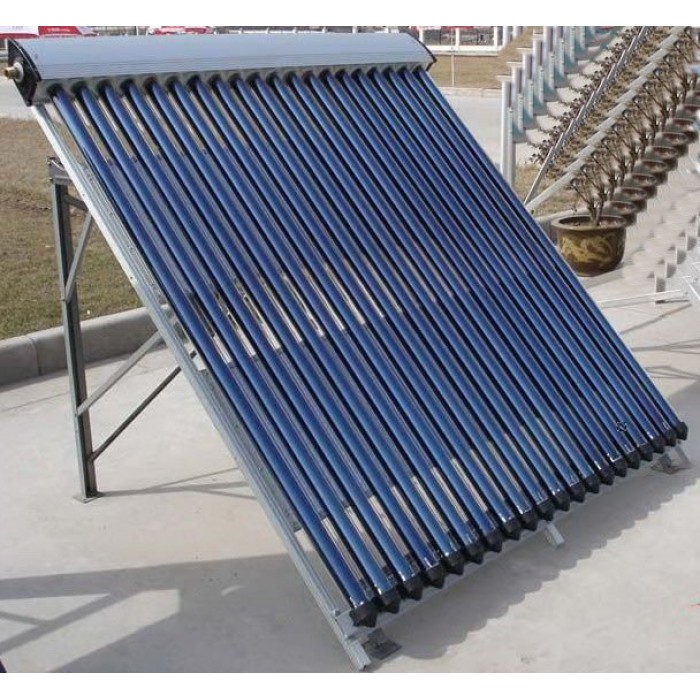 Сонячні башти
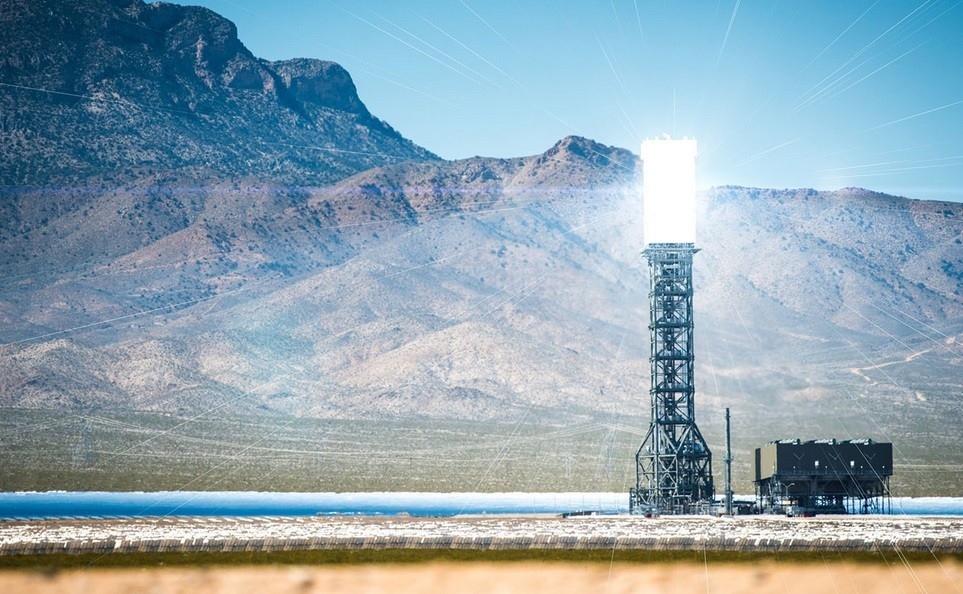 Вперше ідея створення сонячної електростанції промислового типа була висунута радянським инженером Н. В. Лініцким в 1930-х рр. Тоді ж ним була запропонована схема сонячної станції з центральним приймачем на башті. У ній система уловлювання сонячних променів складалася з поля геліостатів - плоских відбивачів, керованих по двох координатах. Кожен геліостат відображує промені сонця на поверхню центрального приймача, який для усунення впливу взаємного затінювання піднятий над полем геліостатів. По своїх розмірах і параметрах приймач аналогічний паровому казану звичайного типу.
Економічні оцінки показали доцільність використання на таких станціях крупних турбогенераторів потужністю 100 МВт. Для них типовими параметрами є температура 500 °C і тиск 15 МПа. З врахуванням втрат для забезпечення таких параметрів була потрібна концентрація порядка 1000. Така концентрація досягалася за допомогою управління геліостатами по двох координатах. Станції повинні були мати теплові аккумулятори для забезпечення роботи теплової машини за відсутності сонячного випромінювання.
Параболоциліндрічні концентратори
Параболоциліндрічні концентратори мають форму параболи, протягнуту уподовж прямої.
Параболоциліндрічний дзеркальний концентратор фокусує сонячне випромінювання в лінію і може забезпечити його стократну концентрацію. У фокусі параболи розміщується трубка з теплоносієм, або фотоелектричний елемент. Масло нагрівається в трубці до температури 300-390 °C. Параболоциліндрічні дзеркала виготовляють завдовжки до 50 метрів. Дзеркала орієнтують по осі північ-південь, і мають в своєму розпорядженні ряди через декілька метрів. Теплоносій поступає в тепловий акумулятор для подальшого вироблення електроенергії паротурбинним генератором
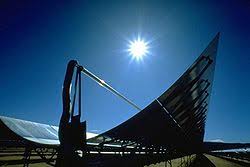 Параболічні концентратори
Параболічні концентратори мають форму супутникової тарілки. Параболічний відбивач управляється по двох координатах при стеженні за сонцем. Енергія сонця фокусується на невеликій площі. Дзеркала відображують близько 92 % падаючого на них сонячного випромінювання. У фокусі відбивача на кронштейні закріплений двигун Стірлінга, або фотоелектричні елементи.
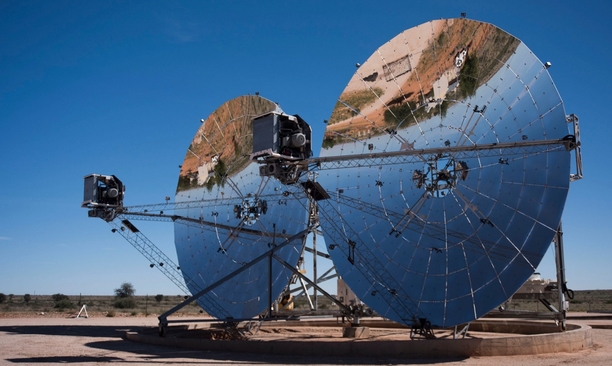 Сприятливий клімат – рівень інсоляції (тобто кількість сонячного випромінювання на квадратний метр поверхні Землі) в більшості областей України перевищує аналогічні показники Німеччини, яка є одним зі світових лідерів в області сонячної енергетики.
Сприятливе правове поле, яке реально стимулює інвестування в альтернативну енергетику, зелений тариф, за яким держава викуповує всю електрику, вироблену СЕС – один із найвищих в Європі. В квітні 2019 року ухвалений закон про зелені аукціони. Згідно з ним, участь в аукціонах буде обов’язковою з 2020 року для проектів сонячної енергетики потужністю понад 1 МВт і вітряних електростанцій з потужність більше 5 МВт. За умовами аукціону, той, хто пропонує найнижчу ціну, зможе продавати «чисту» електроенергію державі. Аукціон призначений для запобігання монополії на українському ринку ВДЕ. Це повинен бути прозорий конкурс, що проводиться через електронну торгову систему ProZorro двічі на рік, восени і навесні.
Можливості інвестувати в альтернативний енергетичний сектор України надзвичайно сприятливі, оскільки країна володіє різноманітними запасами сировини і добре освіченою робочою силою, яка має технічні ноу-хау, необхідні для розробки та впровадження останніх комерційних досягнень в цьому секторі.
Постійне зростання вартості електроенергії робить виправданим інвестиції в генерацію власної електрики. Говорячи про собівартість, вже зараз можна говорити про паритет цін між альтернативною й традиційною електроенергетикою.
Перспективи розвитку сонячної енергетики в Україні
Список використаних джерел:
1. Журнал "Альтернативні джерела енергії", №9-10 (сентябрь-октябрь 2010 г.), с.13-15
2. Газета «Деловая столица» № 24, 27(август, октябрь 2010г.) с. 15-20
3. Мхітарян Н. М., Мачулін В. Ф. Проблеми розвинення альтернативної енергетики в Україні. Нетрадіційна енергетика. // Наука та інновації.– 2006
4. Алфёров Ж.И., Андреев В.М., Румянцев В.Д. Тенденции и перспективы развития солнечной фотоэнергетики // Физика и техника полупроводников, 2004, Т.38, вып.8, с.937-948.
5. Н.М. Мхитарян Энергетика нетрадиционных и возобновляемых источников. Опыт и перспективы., 1999, Наукова думка.ISBN 966-00-0655-1
6. Бабієв Г.М., Дероган Д.В., Щокін А.Р. Перспективи впровадження нетрадиційних та відновлюваних джерел енергії в Україні. // ЕЛЕКТРИЧНИЙ Журнал,- Запоріжжя: ВАТ "Гамма",1998 №1, - С.63-64.
7. Дероган Д.В., Щокін А.Р. Перспективи використання енергії та палива в Україні з нетрадиційних та відновлюваних джерел.//Бюл. "Новітні технології в сфері нетрадиційних і відновлюваних джерел енергії", Київ: АТ "Укренергозбереження",1999.- №2, - С.30-38.
8.Даковскі М., Вянцковскі С.К. Про енергетику для споживачів та скептиків. – Львів: ЕКОінформ, 2007.
9. Міністерство палива та енергетики України – «Енергетична стратегія України на період до 2030 року (проект)».
10. Бондаренко Б.И.Новый источник возобновляемой энергии – твердые бытовые отходы / Б.И. Бондаренко, В.А. Жовтянский, Б.Е. Патон //Тез. докл. Междунар. науч.-практ. конф. «Энергоэффективность-2008». - К., 2008. - С. 11 - 12.
11. Енергетична стратегія України на період до 2030 року. Розпорядження Кабінету Міністрів України від 15.03.2006 р. №145-р / [Електронний ресурс]. – Режим доступу: www.rada.gov.ua
12. Использование возобновляемых источников энергии./ Нетрадиционные и возобновляемые источники энергии, РЖ 90. Отдельный выпуск.-М: ВИНИТИ, 1998.-№4.-С.2.
13. Бабієв Г.М., Дероган Д.В., Щокін А.Р. Перспективи впровадження нетрадиційних та відновлюваних джерел енергії в Україні. // ЕЛЕКТРИЧНИЙ Журнал,- Запоріжжя: ВАТ "Гамма",1998 №1, - С.63-64.
Дякую за увагу
Виробництво ВДЕ по регіонах станом на I квартал 2018 року. Джерело: Renewable energy sector: Unlocking sustainable energy potential